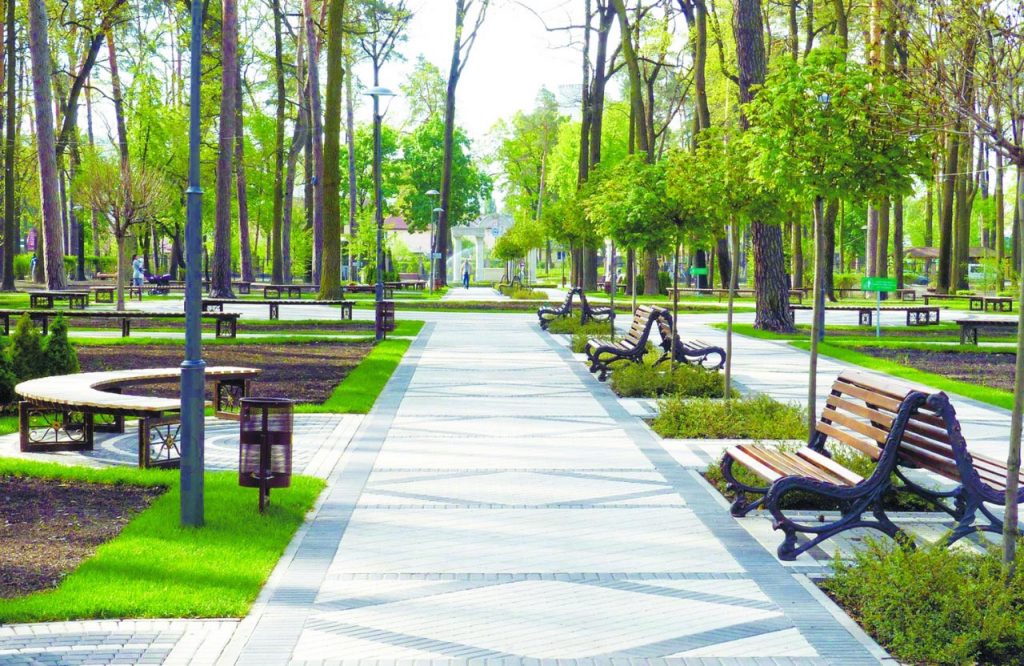 Правила поведения в городском парке
Презентация составлена
 учителем 
Запорожского классического лицея
 Куча С.Ю.
Дети запомнить должны
 И понять: 
Гнёзда у птичек 
Нельзя разорять! 
Если в траве 
Увидали яйцо 
Или услышали 
Крики птенцов,
 Не приближайтесь,
 Не лезьте туда 
И не тревожьте
 Ни птиц, ни гнезда.
В лесу летают мотыльки,Ползут козявки и жуки…Природа мать им жизнь дала.У них у всех свои дела. Ты их увидишь на пути –Не обижай, а отойди !Без насекомых лес, друг мойИ одинокий, и пустой…
Цветы украшают луга и леса. Не надо, друзья,их бессмысленно рвать, Не надо букетыиз них составлять… Завянут букеты…Погибнут цветы… И больше не будет такой красоты!
У природы музыка своя…Её послушайте друзья!Вот птичьи трели раздались,Вот белка скачет вверх и вниз,А вот кузнечик затрещал,По ветке дятел застучал…
Как много звуков тут и там!
Природе не нужен гам:
Нельзя шуметь, галдеть, кричать
И громко музыку включать!
Мы в парк пришли, ребята…
Отдохнуть, конечно, надо:
Поиграть и порезвиться,
И наесться, и напиться…
Но вокруг остались банки,
Целлофан, железки, склянки…
Оставлять их здесь нельзя!
Не поленимся, друзья:
Мусор в парке - он чужой,
Заберём его с собой!